1
Ταμειο εσωτερικησ ασφαλειασ (τεα)
Internal security fund (isf)

 ΠΡΟΓΡΑΜΜΑΤΙΚΗ ΠΕΡΙΟΔΟΣ 2021-2027

Athens, 27/06/2024
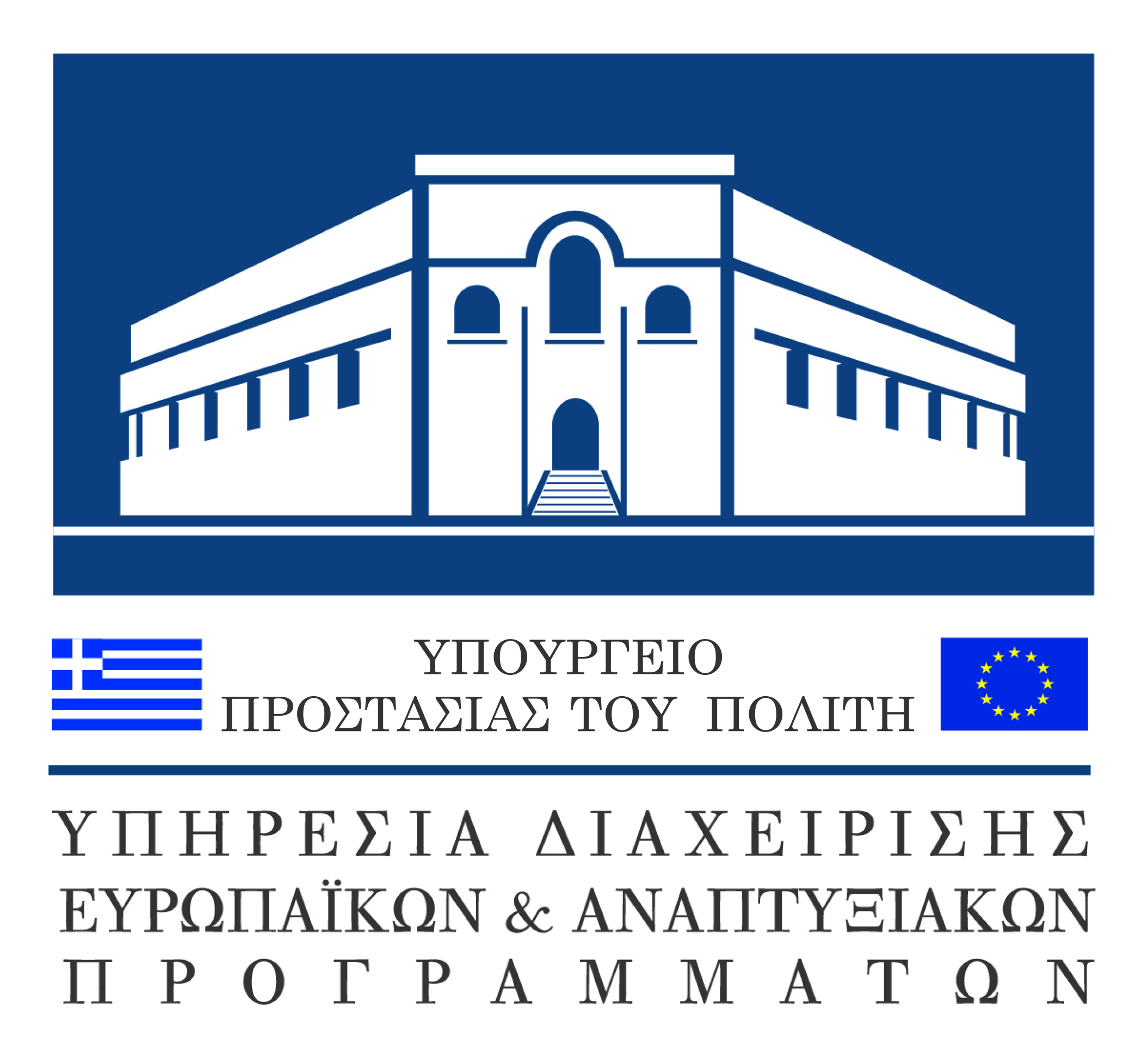 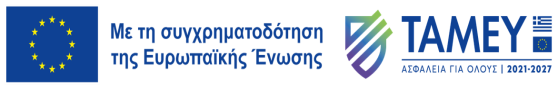 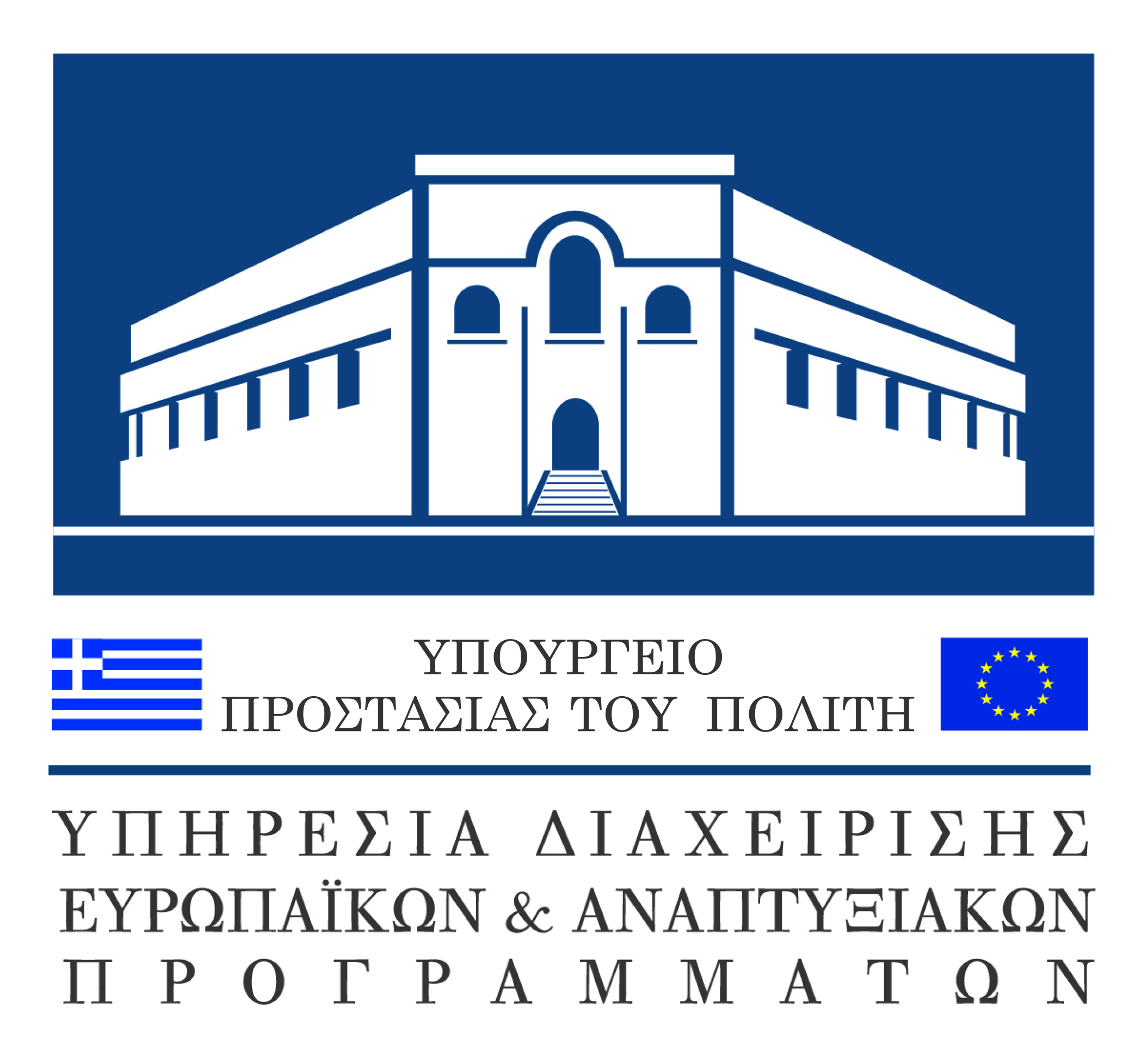 2
ΥΔΕΑΠ – ΕΝΔΙΑΜΕΣΟΣ ΦΟΡΕΑΣ ΔΙΑΧΕΙΡΙΣΗΣ ΤΕΑ
Για τη νέα προγραμματική περίοδο 2021-2027, η ΥΔΕΑΠ ορίστηκε Ενδιάμεσος Φορέας για τη διαχείριση μέρους των δράσεων του Ταμείου Ολοκληρωμένης Διαχείρισης Συνόρων/ Μέσο Χρηματοδοτικής Στήριξης για τη Διαχείριση των Συνόρων και την Πολιτική Θεωρήσεων (IBMF/ ΒMVI), του Ταμείου Ασύλου, Μετανάστευσης και Ένταξης (AMIF) και του Ταμείου Εσωτερικής Ασφάλειας (ISF).
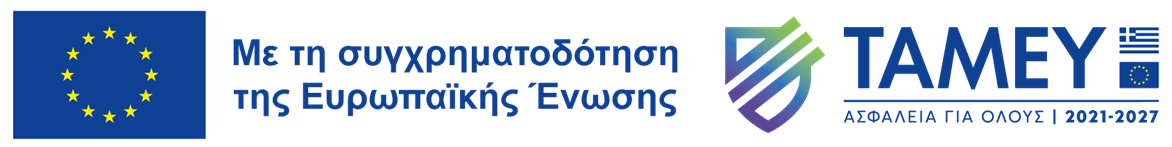 3
ΤΑΜΕΥ – ΕΘΝΙΚΑ ΠΡΟΓΡΑΜΜΑΤΑ
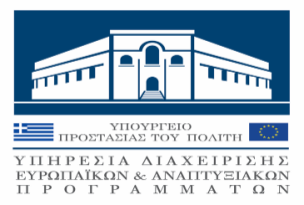 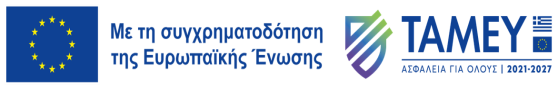 4
ISF 57,6 εκ. € Σύνολο προγράμματος
ISF
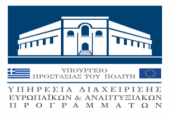 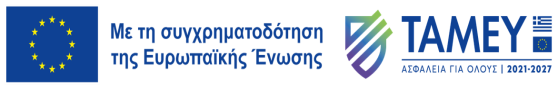 5
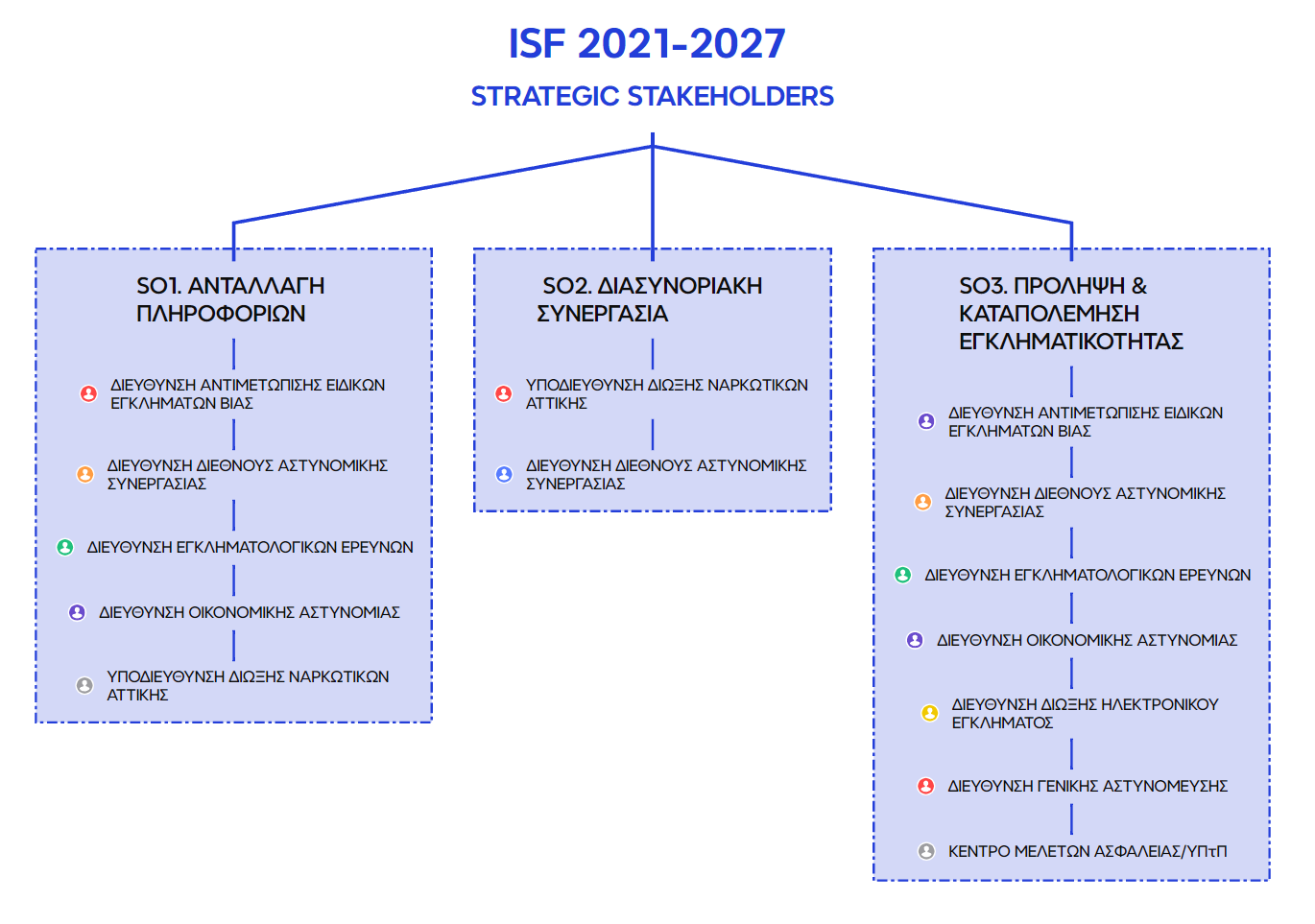 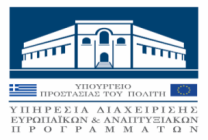 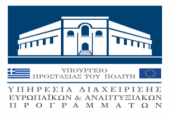 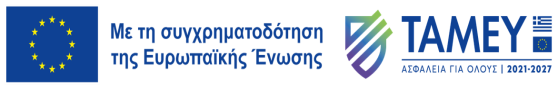 6
7
ΕΥΡΩΠΑΪΚΟ ΤΑΜΕΙΟ ΕΣΩΤΕΡΙΚΗΣ ΑΣΦΑΛΕΙΑΣΠΡΟΓΡΑΜΜΑΤΙΚΗ ΠΕΡΙΟΔΟΣ 2021-2027
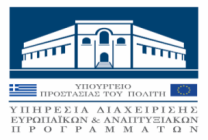 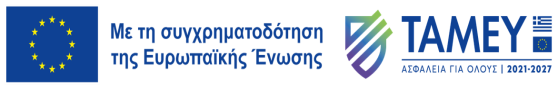 8
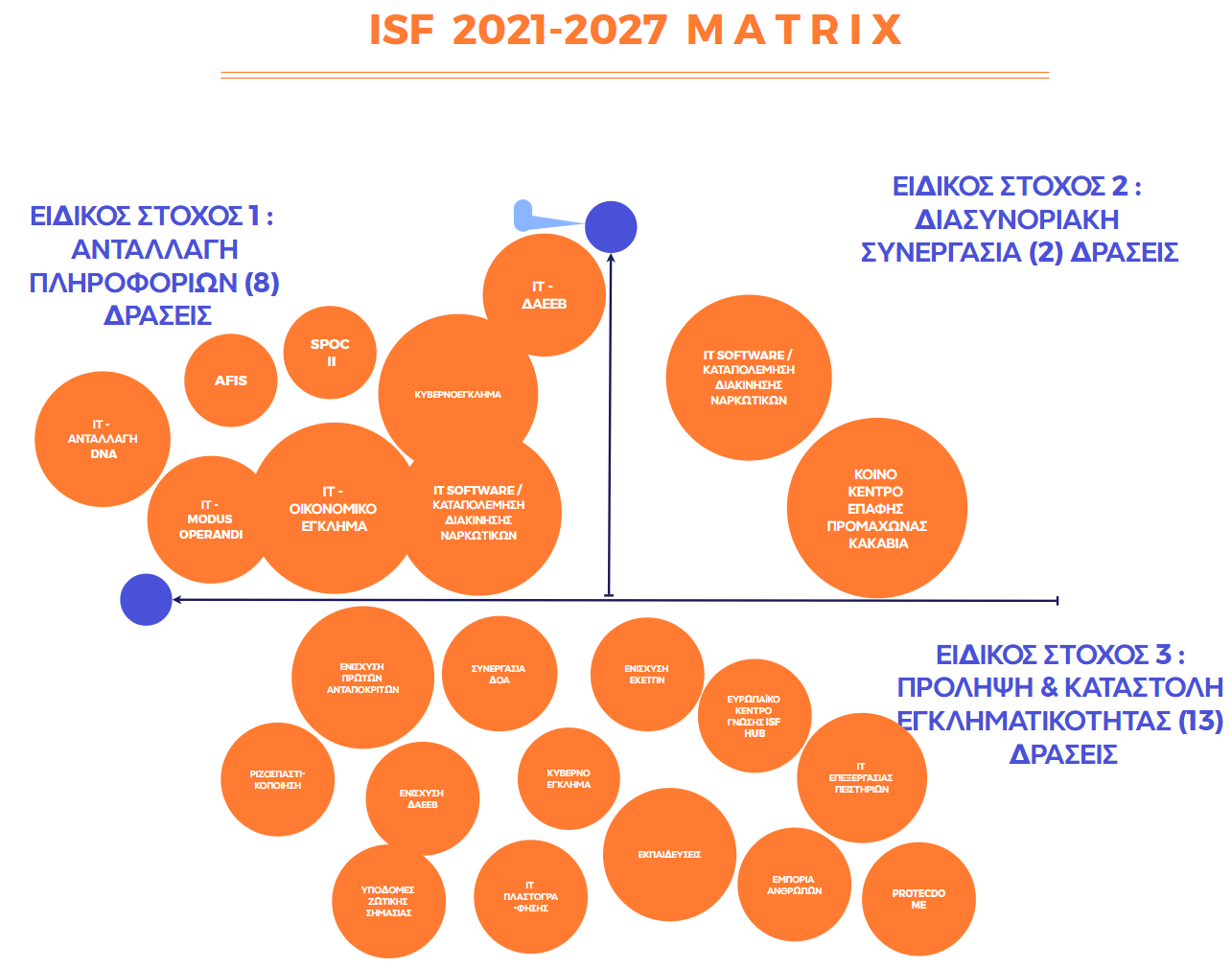 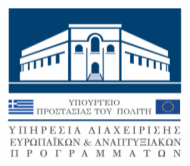 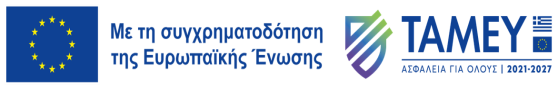 9
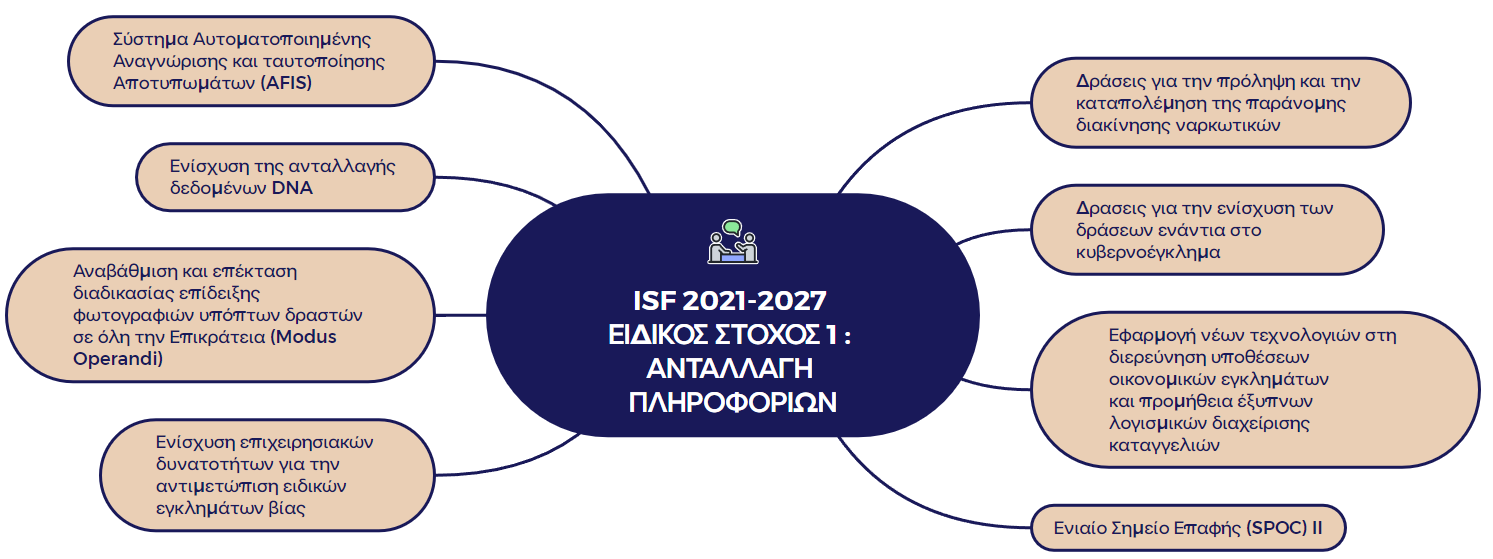 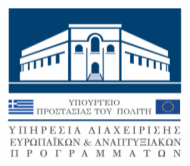 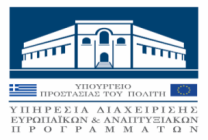 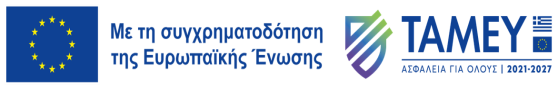 10
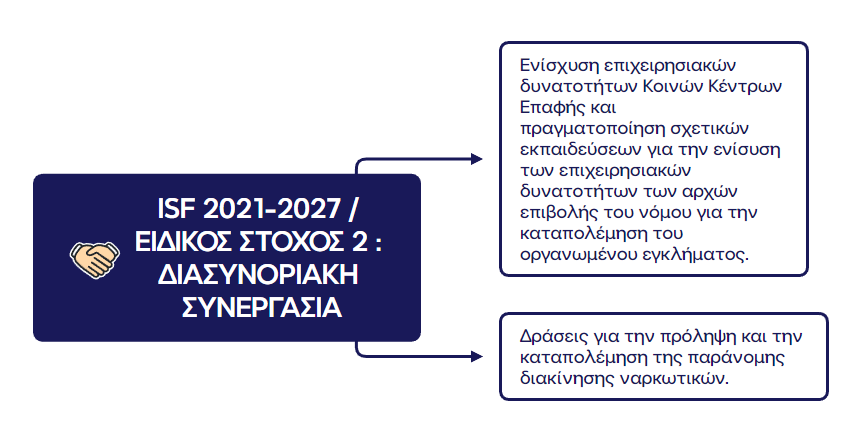 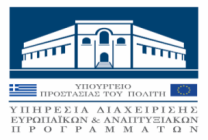 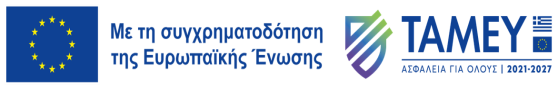 11
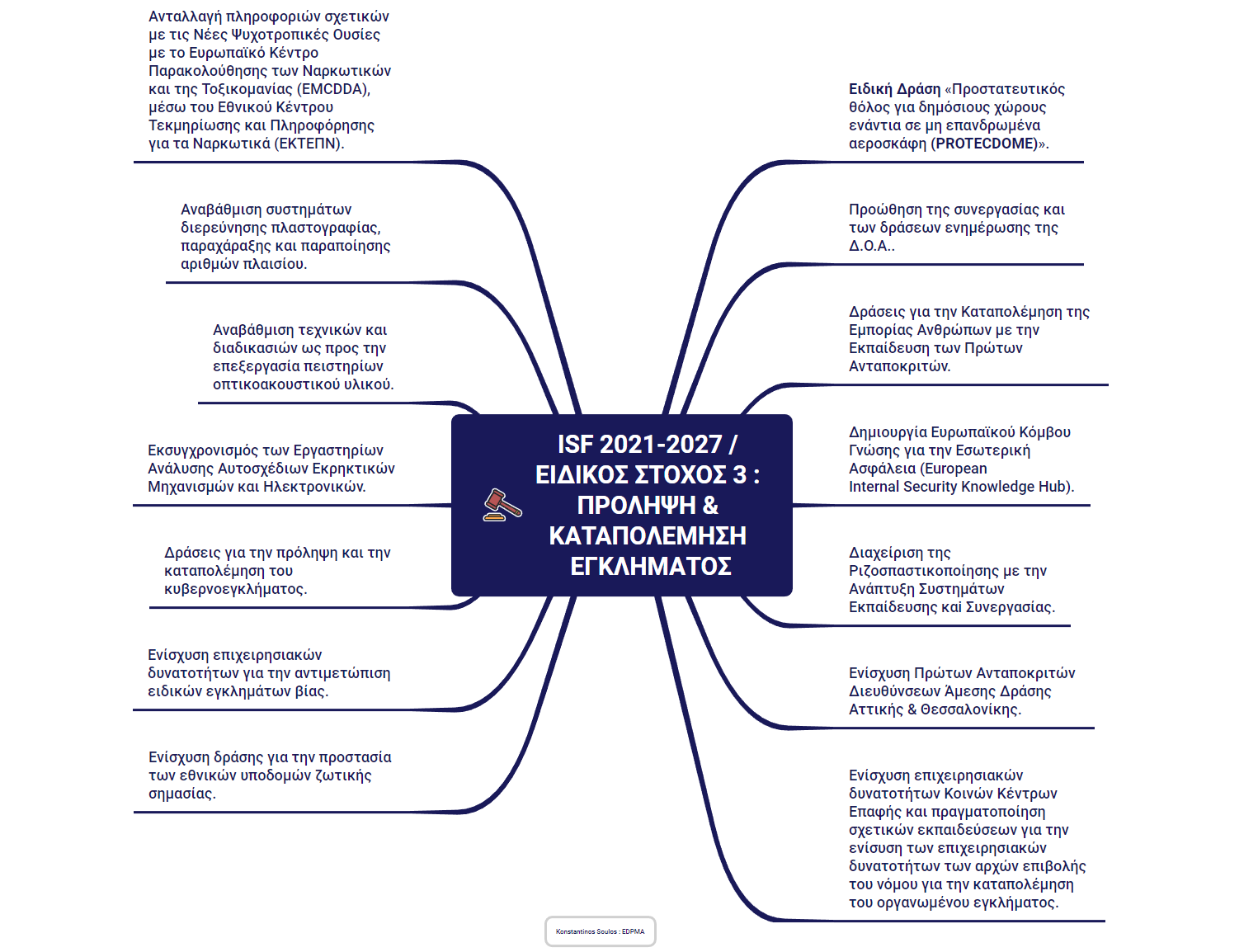 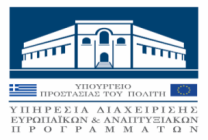 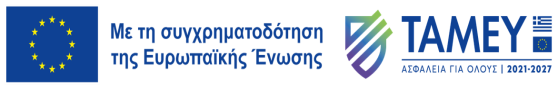 ΕΥΡΩΠΑΪΚΟ ΤΑΜΕΙΟ ΕΣΩΤΕΡΙΚΗΣ ΑΣΦΑΛΕΙΑΣ
ΠΡΟΓΡΑΜΜΑΤΙΚΗ ΠΕΡΙΟΔΟΣ 2021-2027
ISF – ΚΑΤΗΓΟΡΙΕΣ ΔΑΠΑΝΩΝ
12
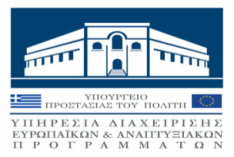 13
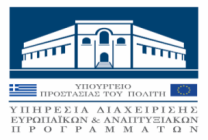 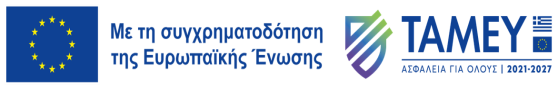 14
ΧΡΟΝΟΔΙΑΓΡΑΜΜΑ ΠΡΟΣΚΛΗΣΕΩΝ
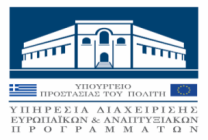 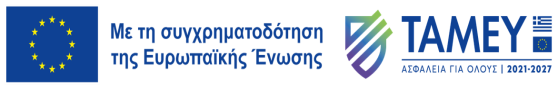 Τεα – εκτιμηση υποβολησ τδε προσ αξιολογηση
15
Επόμενα Στάδια
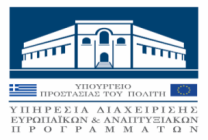 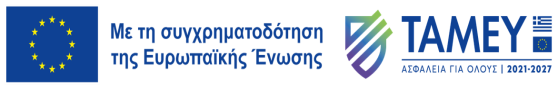 16
Ευχαριστώ πολύ για την προσοχή σας!
ΥΠΟΥΡΓΕΙΟ ΠΡΟΣΤΑΣΙΑΣ ΤΟΥ ΠΟΛΙΤΗ 
ΥΠΗΡΕΣΙΑ ΔΙΑΧΕΙΡΙΣΗΣ ΕΥΡΩΠΑΪΚΩΝ & ΑΝΑΠΤΥΞΙΑΚΩΝ ΠΡΟΓΡΑΜΜΑΤΩΝ
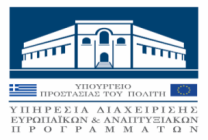 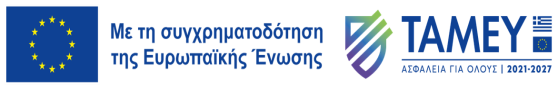